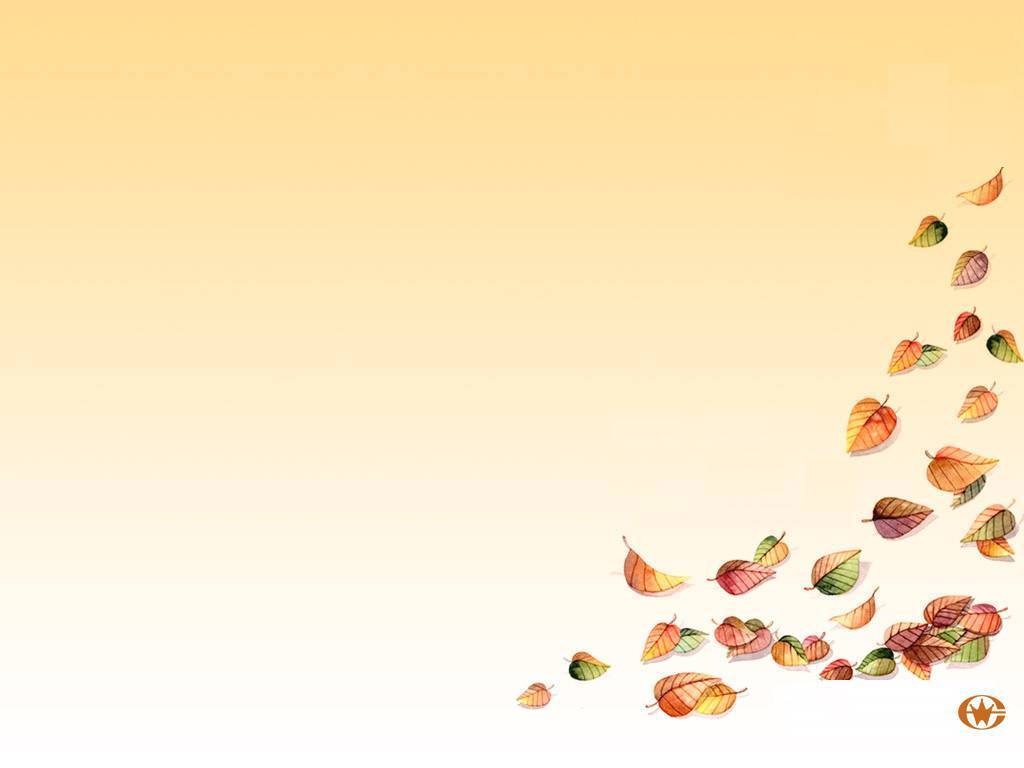 空间几何体的直观图
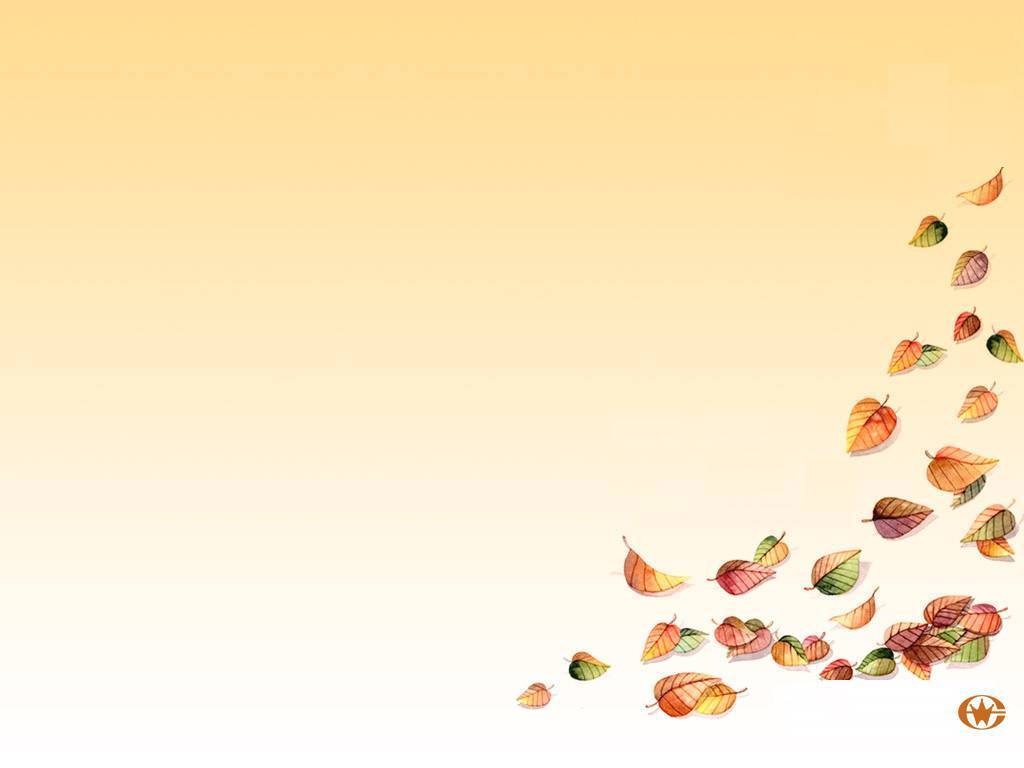 问题提出
1.把一本书正面放置，其视觉效果是一个矩形；把一本书水平放置，其视觉效果还是一个矩形吗？这涉及水平放置的平面图形的画法问题.
2.对于柱体、锥体、台体及简单的组合体，在平面上应怎样作图才具有强烈的立体感？这涉及空间几何体的直观图的画法问题.
水平放置的平面图形的画法
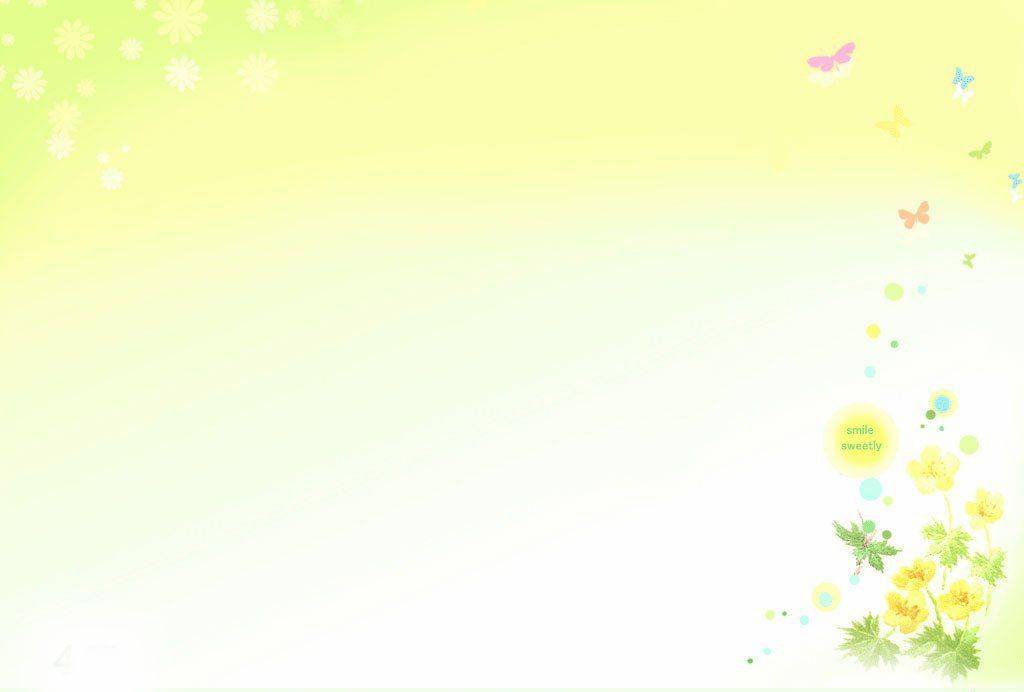 思考1:把一个矩形水平放置，从适当的角度观察，给人以平行四边形的感觉，如图.比较两图，其中哪些线段之间的位置关系、数量关系发生了变化？哪些没有发生变化？
y
Y’
X’
x
O’
o
先观察一个正方形，如何把它画成水平放置的直观图呢？我们用一个平行四边形来表示它。那么这个平行四边形有什么要求呢？
例１、用斜二测画法画水平放置的正六边形的直观图
(1)在六边形ABCDEF中，取AD所在的直线为x轴，对称轴MN所在直线为y轴，两轴交于点O．画对应的x’，y’轴，两轴相交于点O’，使∠x’O’y’=45°.
怎样画长、宽、高分别为4cm、3cm、2cm的长方体ABCD-A′B′C′D′的直观图？
z
C′
D′
D′
C′
A′
B′
B′
y
A′
Q
D
D
C
C
o
x
A
B
A
B
P
P
在画出了水平放置的正六边形的直观图后，按照斜二侧画法不难画出六棱柱和六棱锥的直观图。
例2.画水平放置的正三角形的直观图。
已知一个几何体的三视图如下，这个几何体的结构特征如何？试用斜二测画法画出它的直观图.
z
y′
B′
A′
正视图
侧视图
o′
x′
y
A
B
o
x
俯视图
理论迁移
C
D
C
D
A
B
A
B
例  如图，一个平面图形的水平放置的斜二测直观图是一个等腰梯形，它的底角为45°，两腰和上底边长均为1，求这个平面图形的面积.
例. 一个四边形的直观图是边长为a的正方形，则原图形的面积是                     。